FONTANCIRCULATION
Dr Madhusudan Raikar
Senior Resident, 
Dept. of Cardiology,
Medical College, Calicut
Introduction 
The ‘Fontan’ concept
Indications for Fontan Operation
Evolution of Fontan Operation
Fontan physiology
Sequelae of Fontan Operation
Treatment of Circulatory Failure
Complications of Fontan Operation
Post-op follow up
Long term results
To Summarise…
Original Fontan Procedure
Modified Fontan Procedure
Lateral Tunnel Procedure
Extra Cardiac Conduit Method
COMPLICATIONS OF FONTAN OPERATION
COMPLICATIONS OF FONTAN OPERATION
Right Atrium (Classic Fontan Operation)
Dilatation – leads to 
Arrhythmias
Blood stasis – poor PBF and thrombosis
Atriotomy – injury to sinus node and conducting fibers

Treatment :
Conversion to extra cardiac cavopulmonary circuit
right atrial maze procedure (to reduce arrhythmia), 
right atrial reduction plasty, 
pacemaker
Inferior Vena Cava
Chronic venous hypertension leads to :
Portal venous congestion and hepatic dysfunction 
Portal hypertension - splenomegaly and portosystemic shunts. 
Hepatic encephalopathy
Cardiac cirrhosis
Hepatocellular carcinoma
Left Ventricle
Manifests as exercise intolerance

Causes of LV dysfunction :
Altered mechanics of ventricle in fontan circulation
congenital malformation – predispose to ventricular dysfunction, 
Previous surgical interventions 
morphologic RV or an indeterminate primitive ventricle,
AV valve regurgitation

High right atrial pressure  disadvantageous coronary blood flow  affects myocardial perfusion and function. 
Coronary sinus blood - surgically redirected to drain into the LA
Pulmonary Circulation
paradox of systemic venous hypertension (mean pressure, >10 mm Hg) and pulmonary artery hypotension (mean pressure, <15 mm Hg)

pulmonary arteries - morphologically abnormal (ie, small, discontinuous, or stenosed)

Stenosis or leakage of surgical anastomoses – adverse effect on PBF
Collateral Vessels And Shunts
Increased risk for formation of pulmonary arteriovenous malformations (chronic underfilling). 

Significant right-to-left shunts and cyanosis

Causes :
Patent collateral vessels between systemic veins and pulmonary veins
Patent systemic veins that extend directly into the left atrium
Incomplete closure of ASD
Redirection of coronary sinus to LA
Fenestration fontan
Left-to-right shunts :
Aortopulmonary collateral vessels - may arise from
thoracic aorta, 
internal mammary arteries, or 
brachiocephalic arteries  

Results in
Volume overload on the SV 
Increased PBF and PA pressure
Coagulation abnormalities
Reason :
Dilated atrium 
Low cardiac output
Coagulation abnormalities due to hepatic dysfunction
Chronic cyanosis–induced Polycythemia  

Additionally, 
Protein C/S and antithrombin III deficiency(liver dysfunction)
Increased platelet reactivity
PLE 

(alter balance b/w pro- and anti-coagulants)
Increased frequency of pulmonary thromboembolic events

Venous thromboembolism (3%–16% )

Stroke (3%–19%)

Massive pulmonary embolism - most common cause of sudden out-of-hospital death
No consensus on post op mode and duration of prophylactic anticoagulation

Aspirin – uncomplicated pts.

Full anticoagulation 
Previous thrombi
Spontaneous ECHO contrast
Arrhythmias 
Dilatation of atrial / venous structures
PLE

Protocol in JICSR,Bangalore
Oral anticoagulants – 1 yr post op
Switch over to oral antiplatelets
Restart oral anticoagulation – 10 yr post op
Severe Hypoxemia (Post-fontan)
Pts with fontan – baseline SpO2 94+2%

If severe desaturation (rule out)
Large fenestration
Intrapulmonary AV fistulae
Abnormal venovenous collaterals

If present needs percutaneous occlusion
Functional Status And Exercise Tolerance
Most patients lead a nearly normal life, including mild to moderate sport activities.

More than 90% of all hospital survivors are in NYHA functional class I or 2

Do well educationally and pursue variety of professions.

In time, progressive decline of functional status in some subgroups
Arrhythmia
Incidence 10-40% upto10 yrs after surgery

Heterotaxy syndromes are prone for rhythm disorders

Commonest arrhythmia :
Sinus node dysfunction (13-16%)

Intra-atrial re-entry or  atrial flutter
Refractory to anti arrhythmics
Deteriorates quickly into cardiac failure
Immediate DC  version (safest therapy)
Full hemodynamic evaluation (1st manifestation of pathway obstruction)
Full Anticoagulation 
Conversion to extracardiac fontan

Ventricular arrhythmias - rare
Lymphatic System
Fontan circulation operates beyond the functional limits of lymphatic system

Affected by high venous pressure and impaired thoracic duct drainage

Leads to :
interstitial pulmonary edema or lymphedema.
pericardial effusions 
pleural effusions (often right-sided) 
Chylothorax (peri-op)
Protein-Losing Enteropathy
Relatively uncommon manifestation of failing Fontan circulation

Most freq lymphatic problem in long term follow up.

Cause is unclear.

Intestinal lymphangiectasia  leakage of lymphocytes, chylomicrons and serum proteins(albumin and Igs)

Loss of enteric protein - due to elevated systemic venous pressure
Lead to hypoproteinemia, immunodeficiency, hypocalcemia, and coagulopathy.

Diagnosis :
Low serum Albumin and Gamma globulins
Increased fecal alpha 1 anti-trypsin

Clinical features :
Edema 
Ascites 
Immunodeficiency 
Fatiguability 
Hypocalcemia
Treatment Options For PLE
Diet :
High in calories
High protein content
Medium chain triglyceride fat supplements 
Low salt  

Diuretics 

Protein infusions(albumin, globulin) – weekly/monthly basis
Corticosteroids, heparin and octreotide have been tried

Resection of most affected part of gut

Cardiac transplantation with immunosuppressive therapy

Catheter interventions - fenestration
PLE is a relatively rare complication
In an international multicentre study involving 35 centres and 3029 patients with Fontan repair between 1975 and 1995, PLE occurred in 114 patients - 3.8%
Very poor prognosis
Five year survival rate was 59%

Mertens L et al. Protein losing enteropathy after the Fontan operation J Thorac and Cardiovasc Surg 1998;115:1063–73
Plastic Bronchitis
Rare but serious complication

1%–2% of patients

Noninflammatory mucinous casts form  in tracheobronchial tree and obstruct the airway

Exact cause unknown

May lead to the development of lymphoalveolar fistula and bronchial casts
Clinical features :
Dyspnea,
cough, 
wheezing, and 
expectoration of casts – 
severe respiratory distress with asphyxia, cardiac arrest, or death
Treatment :
Medical management is difficult 

Repeated bronchoscopy to remove the thick casts

Surgical ligation of the thoracic duct.
Reproduction/Pregnancy
Most females have normal menstrual patterns

Problems in pregnancy :
Right heart failure
Risk of Right-to-left shunt - decrease in arterial saturation 
Increased risk for venous thrombosis and pulmonary embolus

Successful pregnancy – rare but possible.

SpO2 < 85% - predictive of increased risk

Risk of CHD in fetus - unknown
POST-OP EVALUATION
Clinical assessment
Lab – CBC, LFTs, PT/INR
ECG
ECHO with color and tissue doppler
ETT
Holter monitoring 
Cardiac MRI – best modality
Cardiac catheterization
CARDIAC TRANSPLANTATION
Failing Fontan circulation can benefit from orthotopic cardiac transplantation. 

The main indications for transplantation: 
Heart failure
Intractable arrhythmias
Protein-losing enteropathy
Plastic bronchitis
Prognosis worser in Fontan failure than for other CHDs

Protein-losing enteropathy - reported to resolve in patients who survive for >1 mth after transplantation.

Predictors of morbidity and mortality :
Age at operation
Anatomic substrate for fontan operation
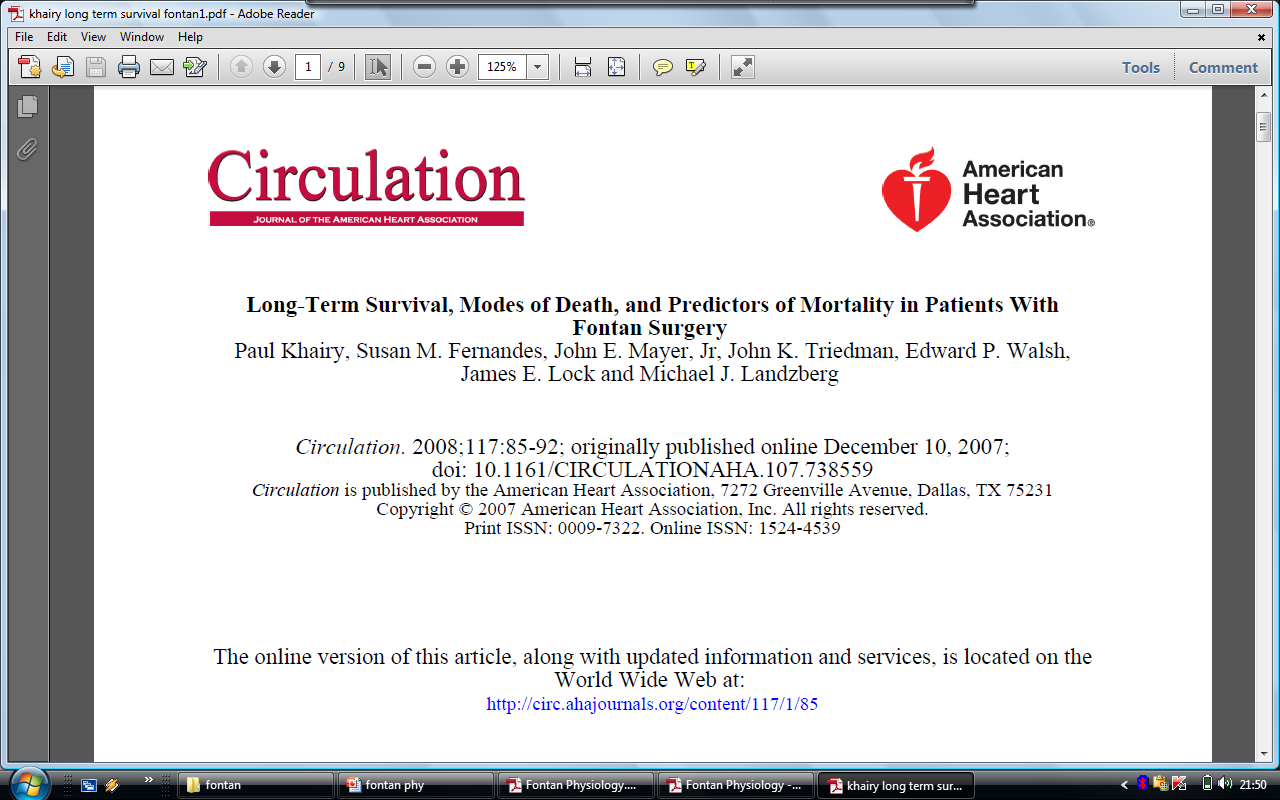 All patients having undergone Fontan surgery and follow-up at Children’s Hospital Boston were included if they were born before January 1, 1985, and lived

Type of Fontan surgery was classified into the following 4 categories: 
Right atrium (RA)–to–PA anastomosis
RA–to–right ventricle (RV) connection
Intraatrial lateral tunnel (LT)
Extracardiac conduit (ECC)
A total of 261 patients, 121 female (46.4%)
Had their first Fontan surgery at a median age of 7.9 years 
33 (12.6%) of which were fenestrated
Median follow-up of 12.2 years years
Type of first Fontan 
RA-PA connection in 135 (51.7%),
RA-RV in 25 (9.6%)
LT in 98 (37.5%)    
ECC in 3 (1.1%)
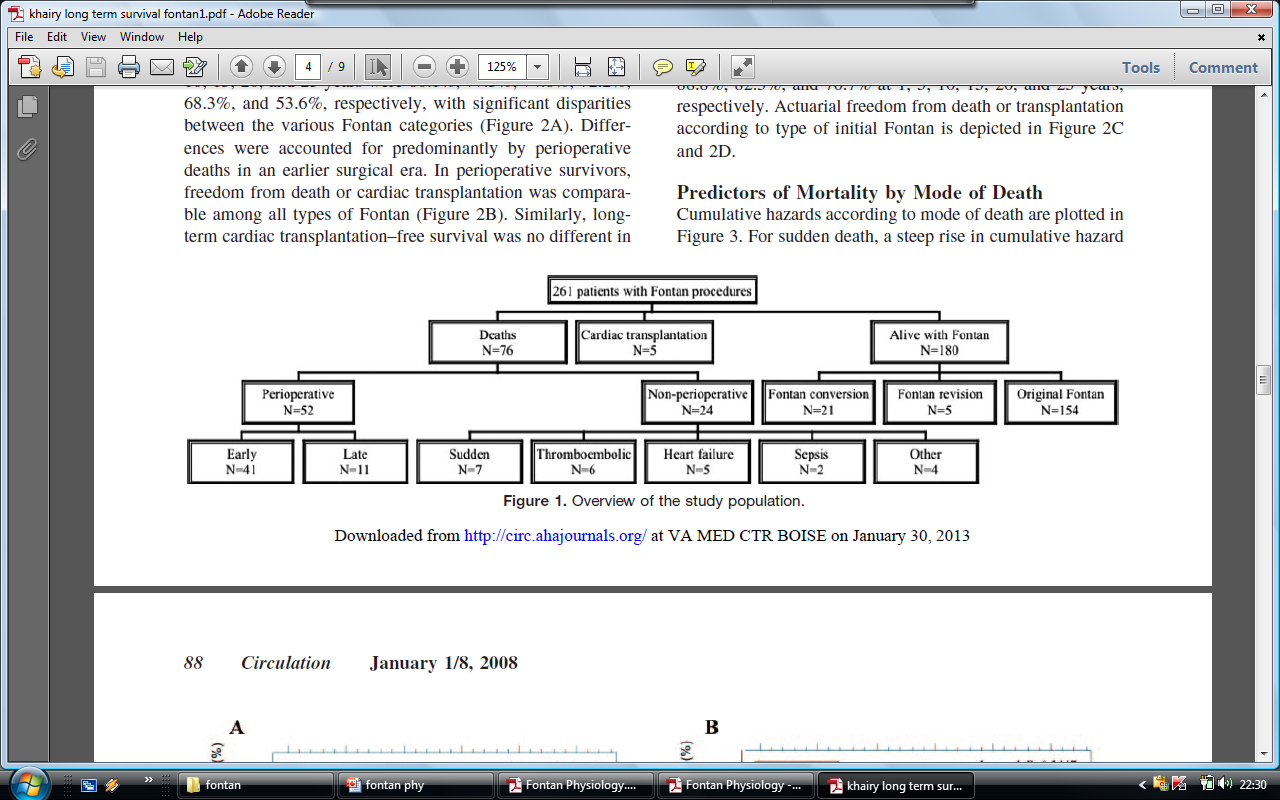 Perioperative Mortality
Of  52 perioperative deaths, 41 (78.9%) were early and 11 (21.1%) were late

Importantly, perioperative mortality rates decreased steadily over time

First Fontan surgery 
Before 1982  -36.7%
1982 to1989 - 15.7% 
1990 or later  - 1.9%
Long-Term Survival
Actuarial event-free survival rates at 1, 10, 15, 20, and 25 years were 80.1%,  74.8%, 72.2%, 68.3%, and 53.6%

Significant disparities b/w  Fontan categories mainly due to peri-op deaths in an earlier surgical era

In peri-op survivors, freedom from death or cardiac transplantation was comparable among all types
Death resulting from thromboembolism
occurred at a median age of 24.9 years
 
8.7 years after Fontan surgery

Actuarial freedom from thromboembolic death was 98.7% at 10 years and 90.8% at 25 years

All patients had RA-PA Fontan surgeries except for 1 patient with an LT
Predictors of Thromboembolic Death in Perioperative Survivors :
Atrial fibrillation 

Lack of aspirin or warfarin therapy 

Thrombus within Fontan
Heart Failure
Heart failure–related deaths occurred at mean age of 22.9

4.3 years after Fontan surgery

Actuarial freedom from death caused by heart failure was 99.5% at 10 yrs and 95.8% at 25 yrs

Risk factors were single RV morphology, higher postoperative RA pressure, and protein-losing enteropathy.
Conclusions
Leading cause of death was perioperative, particularly in an earlier era

Gradual attrition was noted thereafter, predominantly from thromboembolic, heart failure–related, and sudden deaths

 70% actuarial freedom from all-cause death or cardiac transplantation at 25 years
THANK YOU